Covalent Bonding
Information
Developing and Using Models
Using Mathematics and Computational Thinking
Obtaining, Evaluating and Communicating Information
1. Patterns 
3. Scale, Proportion, and Quantity
4. Systems and System Models
5. Energy and Matter
7. Stability and Change
Why do atoms form bonds?
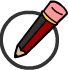 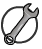 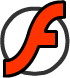 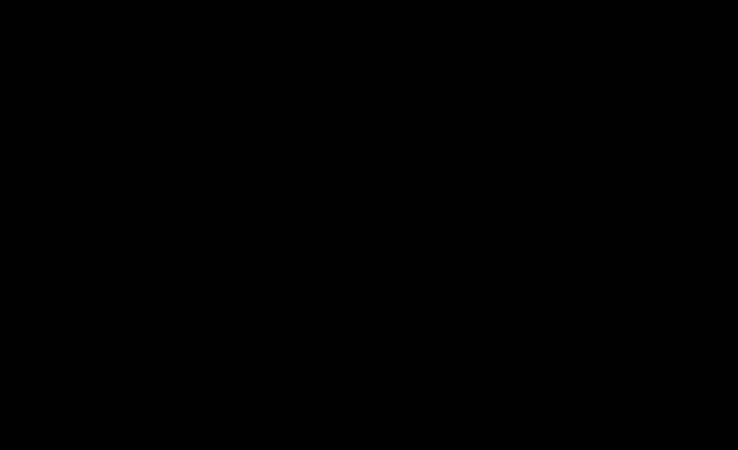 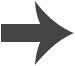 [Speaker Notes: This presentation is accompanied by the worksheet Covalent Bonding.

This slide covers the Science and Engineering Practice:
Developing and Using Models: Develop, revise, and/or use a model based on evidence to illustrate and/or predict the relationships between systems or between components of a system.]
What is a covalent bond?
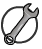 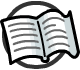 Non-metal elements usually just need one or two electrons to fill their outer shells.
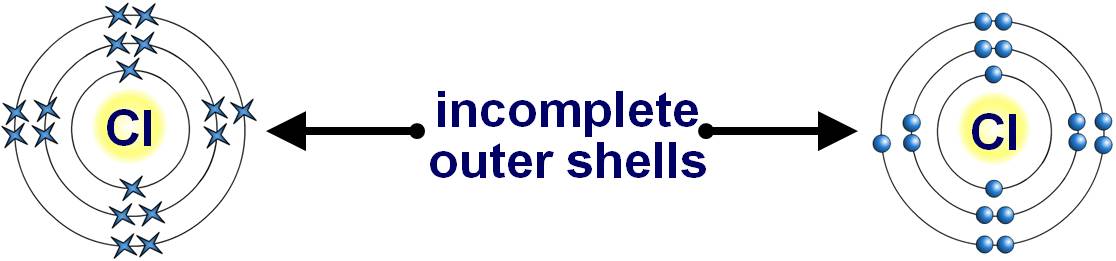 The two non-metal atoms cannot form a bond by transferring electrons from one to another. Instead, they share electrons.
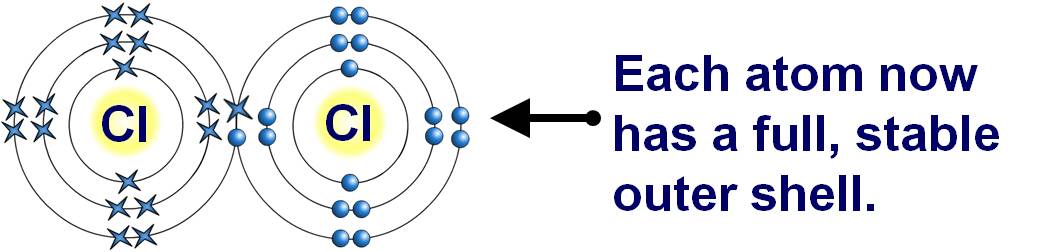 The shared electrons join the atoms together. This is called a covalent bond.
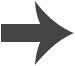 [Speaker Notes: Teacher notes
For more information about the differences between metals and non-metals, please refer to the Metals and Non-Metals presentation.

This slide covers the Science and Engineering Practice:
Developing and Using Models: Use a model to provide mechanistic accounts of phenomena.]
How are covalent bonds drawn?
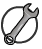 How do we draw covalent bonds?
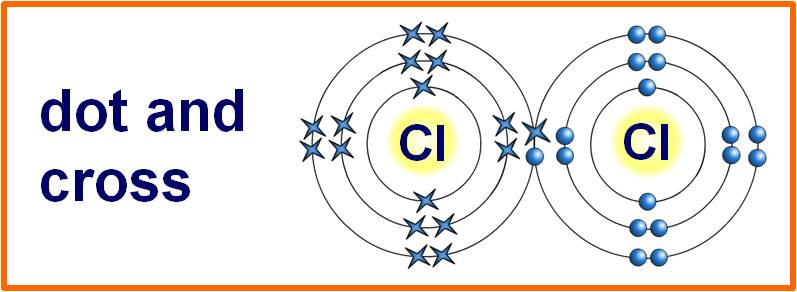 In a dot and cross diagram, the covalent bond is shown by a pair of shared electrons.
Cl
Cl
–
structural formula
In the structural formula, atoms are shown by their chemical formula, 
and the bond is shown by a solid line.
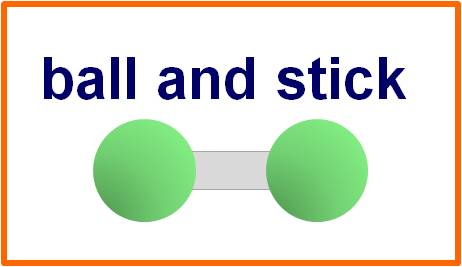 In a ball and stick model, the balls show the atoms and the sticks show the covalent bonds.
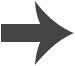 [Speaker Notes: This slide covers the Science and Engineering Practice:
Obtaining, Evaluating, and Communicating Information: Communicate scientific and/or technical information or ideas (e.g. about phenomena and/or the process of development and the design and performance of a proposed process or system) in multiple formats (including orally, graphically, textually, and mathematically).]
Dot and cross diagrams
Only the outer shells of electrons are involved in bonding, so the inner shells do not always have to be included in dot and cross diagrams.
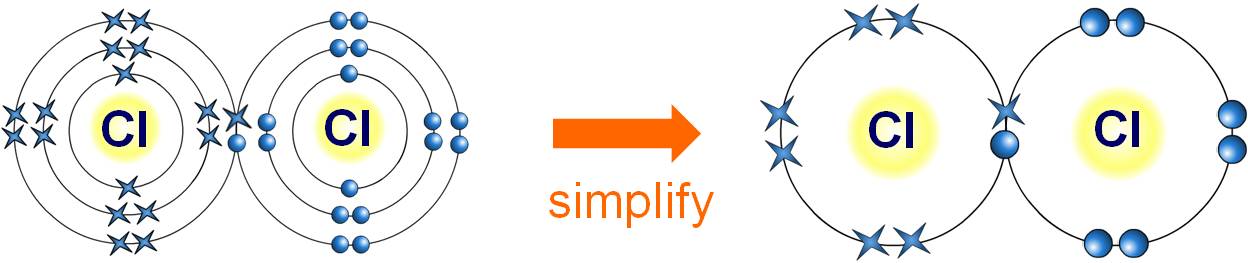 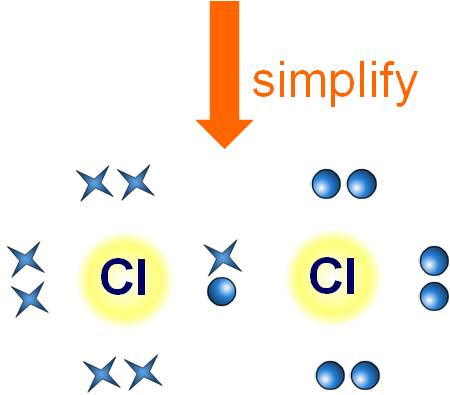 In fact, you do not even need to draw the circle for the outer shell.
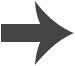 How are covalent bonds formed?
covalent bond = shared electrons
When atoms share pairs of electrons, they form covalent bonds. 

These bonds between atoms are strong.
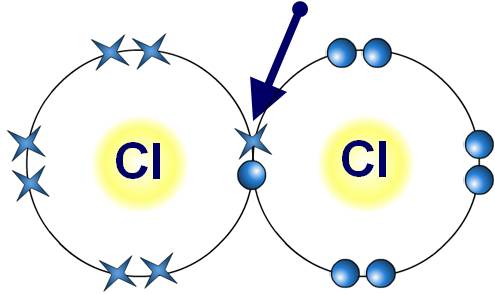 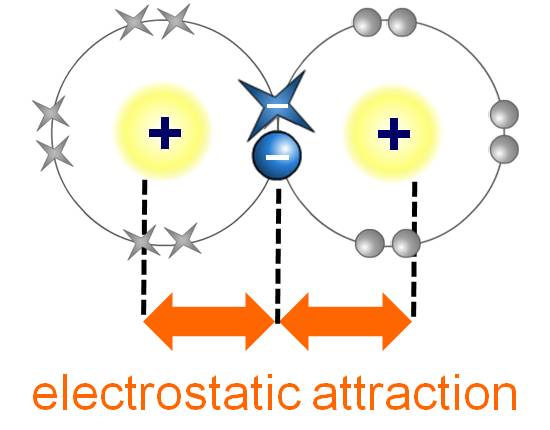 Covalent bonds are a result of electrostatic attraction between the positively-charged nuclei of the atoms and the negatively-charged shared electrons.
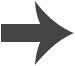 Comparing covalent and ionic bonding
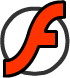 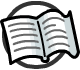 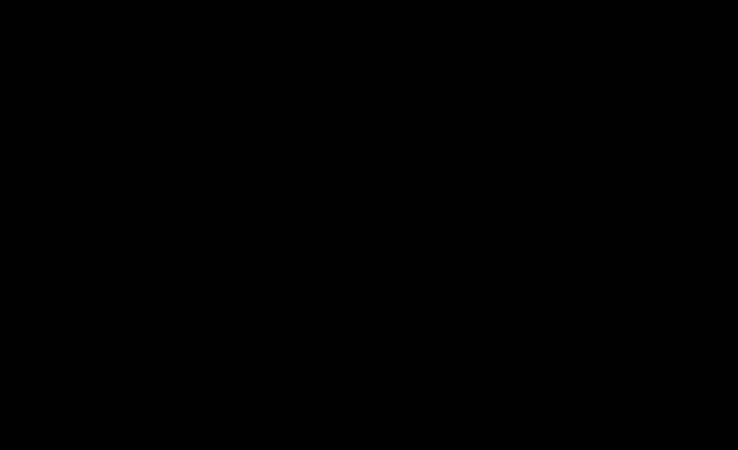 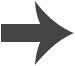 [Speaker Notes: Teacher notes
This drag and drop activity provides the opportunity for informal assessment of students’ understanding of the differences between covalent and ionic bonding. Appropriately colored voting cards could be used with this activity to increase class participation.]
Covalent bonding in hydrogen
Many non-metal elements, such as hydrogen, exist as simple diatomic molecules that contain covalent bonds.
How is a covalent bond formed in hydrogen?
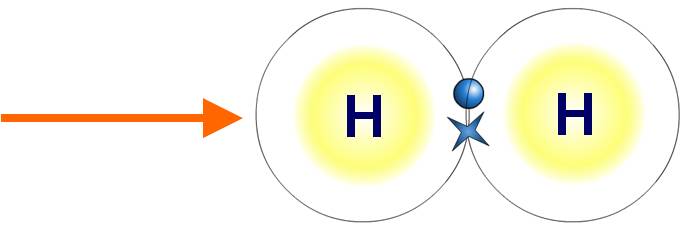 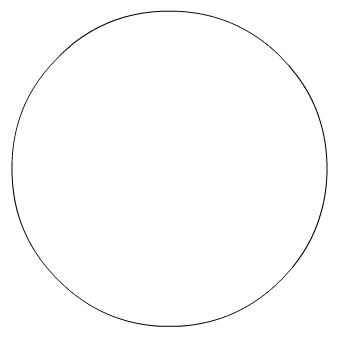 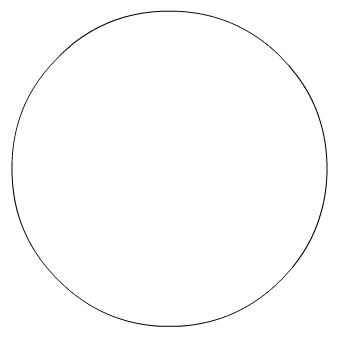 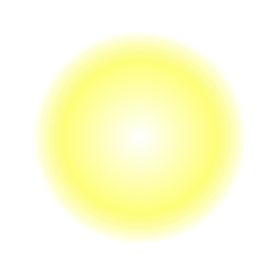 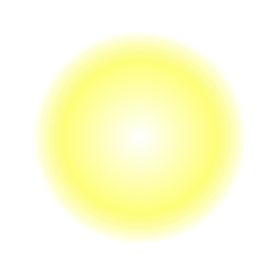 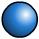 H
H
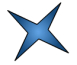 Each hydrogen atom needs one more electron in its outer shell and so each atom shares its single unpaired electron.
This shared pair of electrons forms a covalent bond and so creates a diatomic molecule of hydrogen.
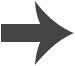 Single, double and triple bonds
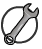 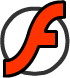 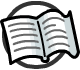 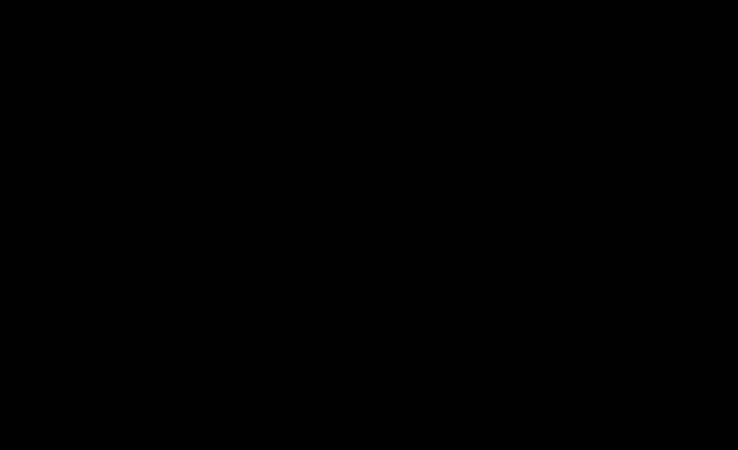 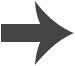 [Speaker Notes: Teacher notes
This three-stage animation shows how covalent bonds form between atoms of different elements. While showing the animation, the difference between single, double and triple bonds could be pointed out.

This slide covers the Science and Engineering Practice:
Developing and Using Models: Develop, revise, and/or use a model based on evidence to illustrate and/or predict the relationships between systems or between components of a system.]
Diatomic molecules
Oxygen is a diatomic molecule with a double covalent bond.
Nitrogen is a diatomic molecule with a triple covalent bond.
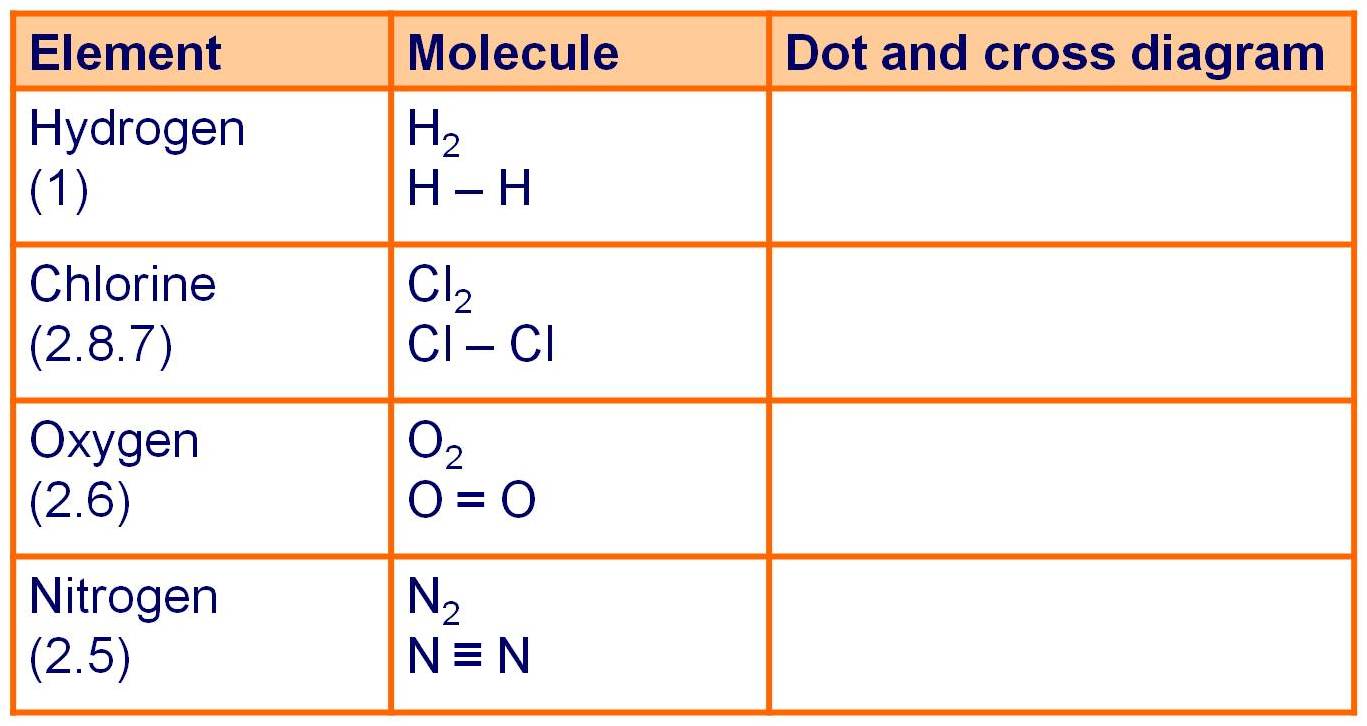 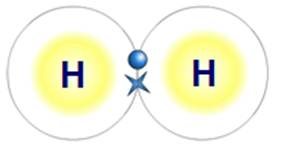 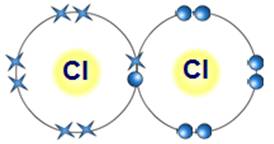 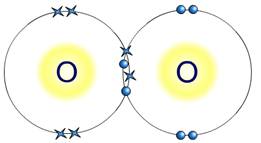 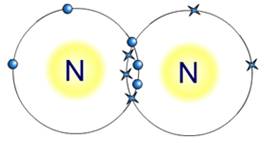 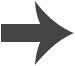 Covalent bonds in compounds
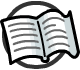 Covalent bonding can also occur between atoms of different non-metals to create molecules of covalent compounds. These covalent bonds can be single, double or triple.
How is a covalent bond formed in hydrogen chloride 
(HCl, also represented as H–Cl)?
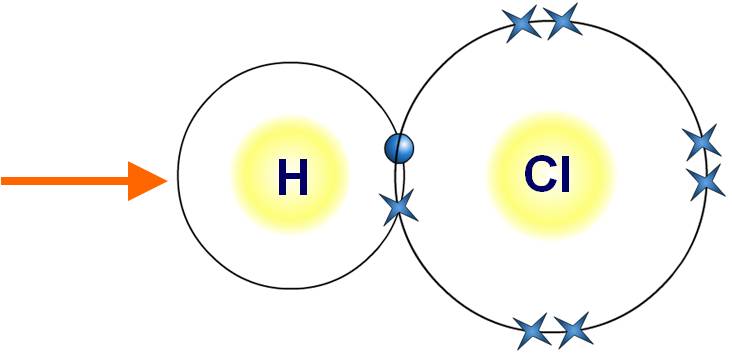 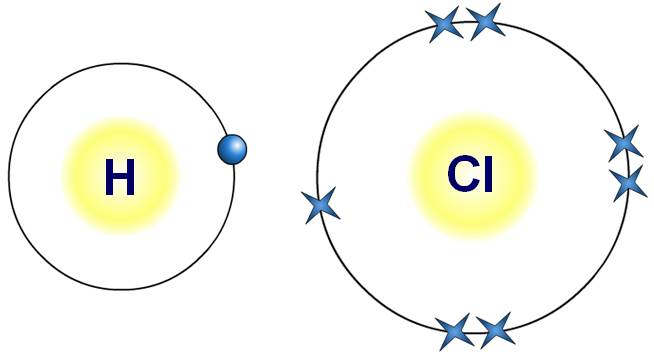 Hydrogen and chlorine both need one more electron to fill their outer shells. By sharing one electron each, they both have a stable outer shell and a covalent bond is formed.
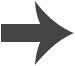 [Speaker Notes: Teacher notes
It should be pointed out that the inner electron shells of chlorine have not been included in the diagrams above because they are not involved with the bonding. By just showing the shells that are involved in bonding, it is clearer to see what is happening.]
Covalent bonding in water
Compounds can contain more than one covalent bond.
Oxygen (2.6) needs two more electrons, but hydrogen (1) only needs one more.
How can hydrogen and oxygen be joined by covalent bonding?
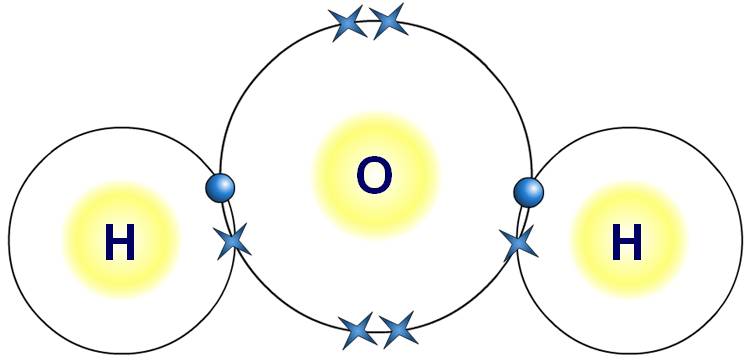 The oxygen atom shares one electron with one hydrogen atom, and a second electron with another hydrogen atom.
What is the name of the molecule that is formed?
H2O (or H–O–H) is water.
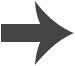 Calculating the ratio of atoms
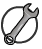 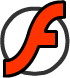 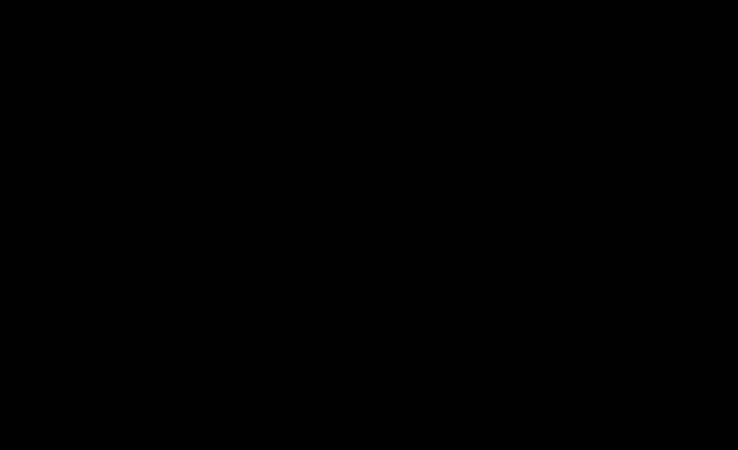 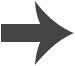 [Speaker Notes: This slide covers the Science and Engineering Practice:
Using Mathematics and Computational Thinking: Apply ratios, rates, percentages and unit conversions in the context of complicated measurement problems involving quantities with derived or compound units (such as mg/ml, kg/m³, acre-feet, etc.).]
Drawing simple covalent molecules
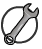 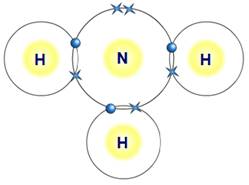 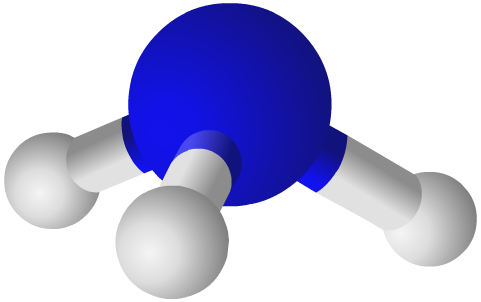 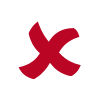 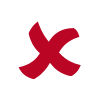 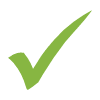 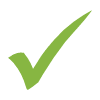 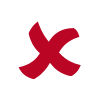 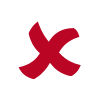 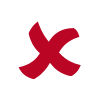 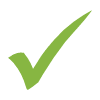 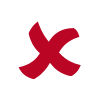 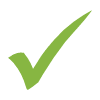 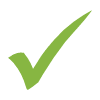 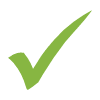 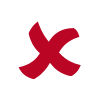 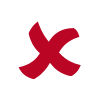 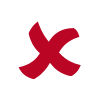 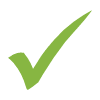 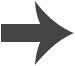 [Speaker Notes: This slide covers the Science and Engineering Practice:
Obtaining, Evaluating, and Communicating Information: Communicate scientific and/or technical information or ideas (e.g. about phenomena and/or the process of development and the design and performance of a proposed process or system) in multiple formats (including orally, graphically, textually, and mathematically).]
Models of covalent molecules
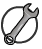 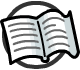 Two-dimensional diagrams of covalent molecules can be converted into three-dimensional models.
H
I
H – C – H
I
H
This is the structural formula of methane. 
Make a model to show the 3 dimensional structure.
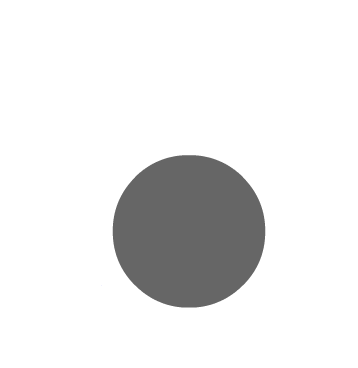 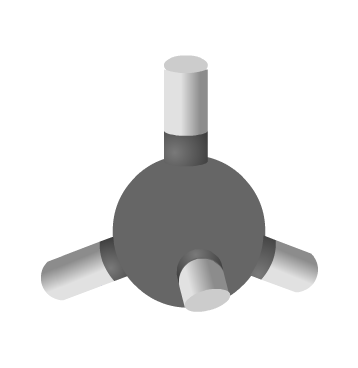 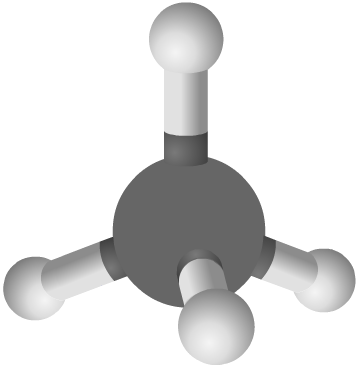 Start with a ball to represent the carbon atom.
Attach 4 sticks to represent the bonds.
Put a ball on the end of each stick to represent the hydrogen atoms.
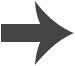 [Speaker Notes: Teacher notes
This could be done as a class activity, either with a molecular modeling kit, or with cocktail sticks and polystyrene balls/plasticine/sweets.

This slide covers the Science and Engineering Practice:
Obtaining, Evaluating, and Communicating Information: Communicate scientific and/or technical information or ideas (e.g. about phenomena and/or the process of development and the design and performance of a proposed process or system) in multiple formats (including orally, graphically, textually, and mathematically).]
Covalent compounds
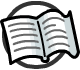 Fill in the table below.
HCl
Hydrogen chloride
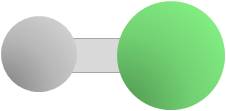 Hydrogen (1)
Oxygen (2.6)
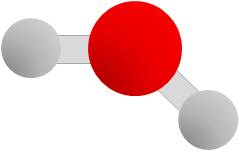 Hydrogen (1)
Nitrogen (2.5)
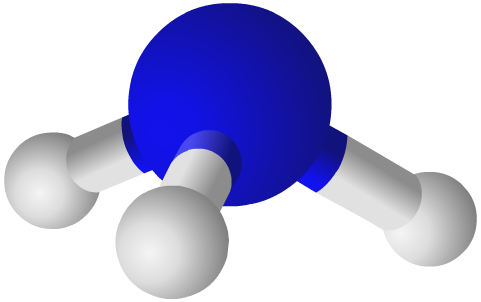 H – N – H
I
H
CH4
Methane
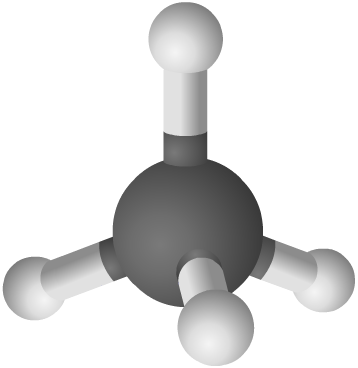 H
I
H – C – H
I
H
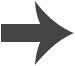 [Speaker Notes: Teacher notes
This activity provides an opportunity for students to practice representing three-dimensional shapes in two dimensions and vice versa when looking at chemical structures for simple molecules. Students could be asked to copy and fill in the table in their books, or use mini-whiteboards to show what should go in each box.]
Covalent bonds – true or false?
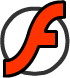 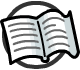 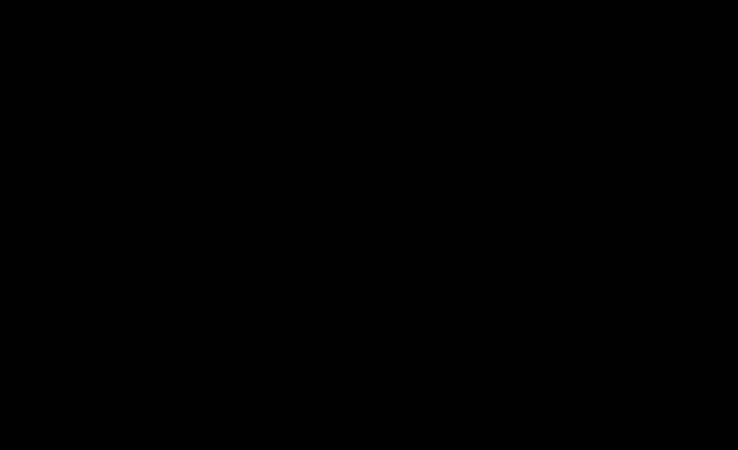 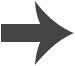 [Speaker Notes: Teacher notes
This true-or-false activity could be used as an introductory or summary activity on covalent bonds, or at the start of the lesson to gauge students’ existing knowledge of the subject matter. Colored traffic light cards (red = false, yellow = don’t know, green = true) could be used to make this a whole-class exercise.]
Covalently bonded substances
We have seen that simple molecules with a small number of atoms can contain covalent bonds.
Some other covalently bonded substances include:
polymers (e.g. plastics, rubber and DNA)
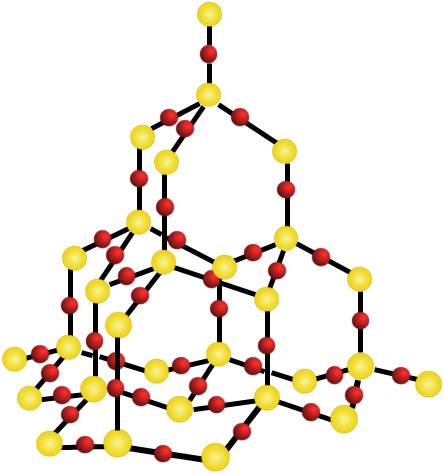 giant covalent structures (e.g. sand, diamond and graphite).
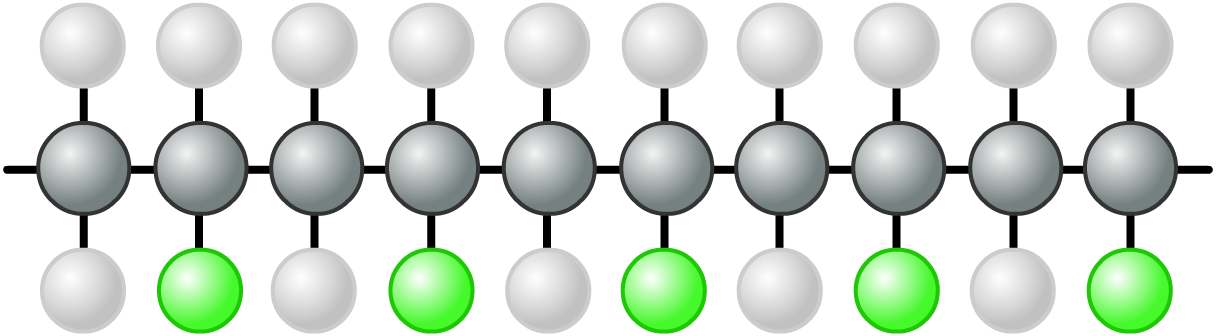 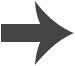 What are polymers?
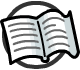 Polymers are made when hundreds of simple covalent molecules join together to form a long chain.
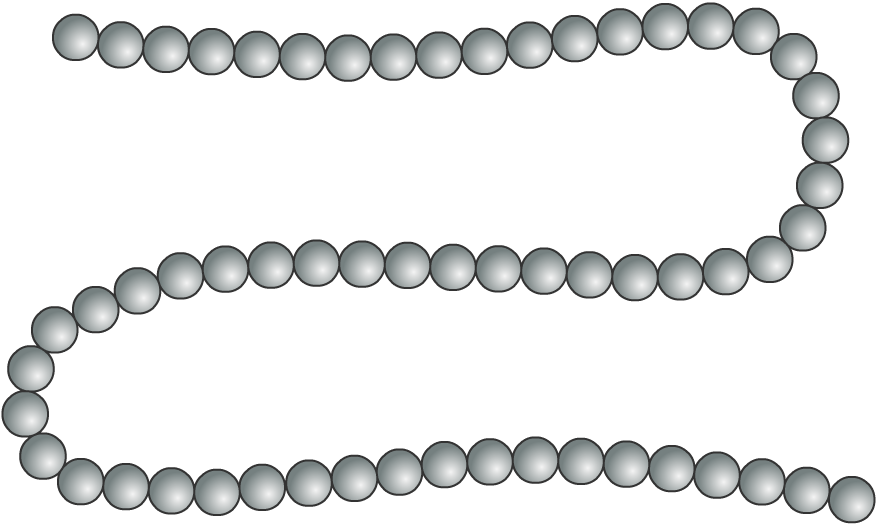 The molecules that join together to make a polymer are called monomers.
The word “polymer” comes from the Greek words poly (meaning ‘many’) and meros (meaning “parts”).
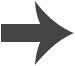 [Speaker Notes: Teacher notes
For more information about polymers, please refer to the Polymers presentation.]
What are giant covalent structures?
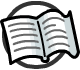 Giant covalent structures, such as sand (SiO2), diamond and graphite, are made from millions of atoms joined together by covalent bonds.
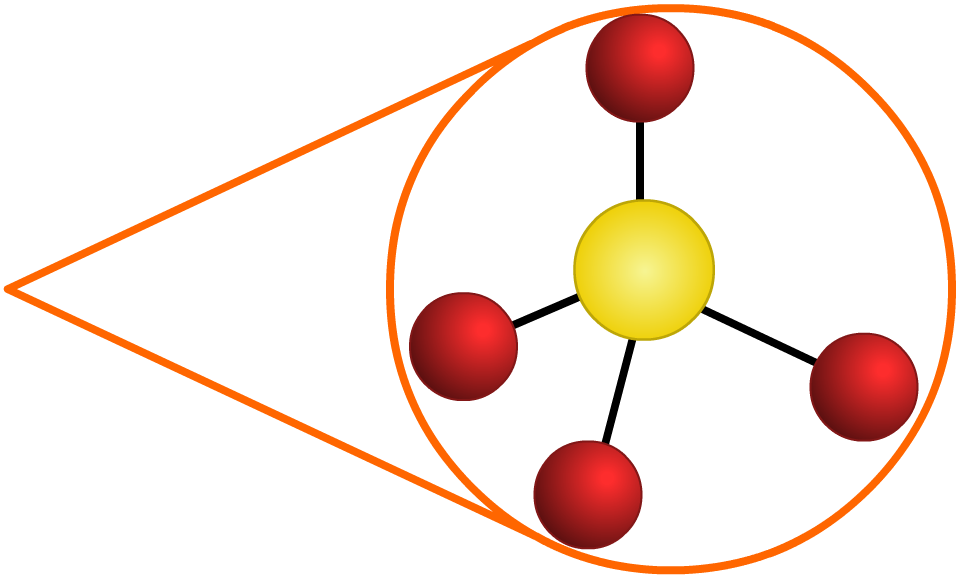 O
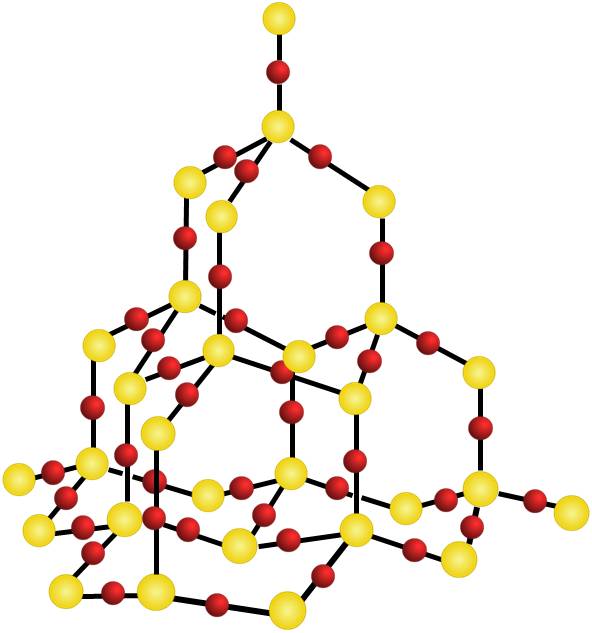 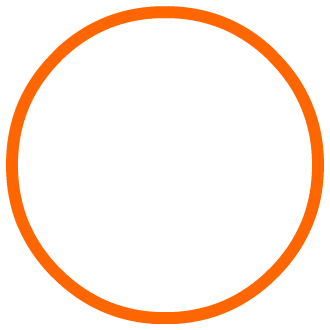 Si
O
O
O
The arrangement of atoms and bonds repeats itself in three dimensions to form a giant regular lattice.
[Speaker Notes: Teacher notes
For more information on giant covalent structures, please refer to the Covalent Compounds presentation.
For more information about diamond and graphite, please refer to the Giant Covalent Structures presentation.]